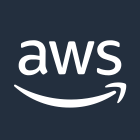 AWS Cloud
Availability Zone 1
Availability Zone 2
Availability Zone 3
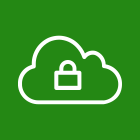 VPC
Public subnet
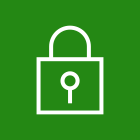 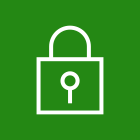 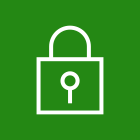 Public subnet
Public subnet
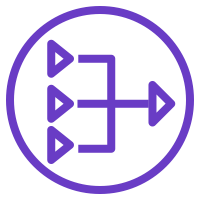 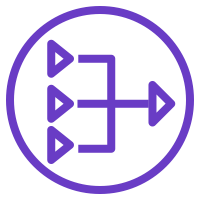 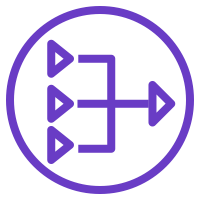 NAT gateway
NAT gateway
NAT gateway
Auto Scaling group
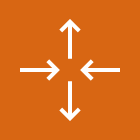 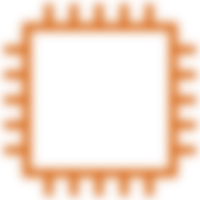 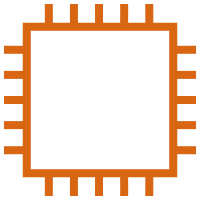 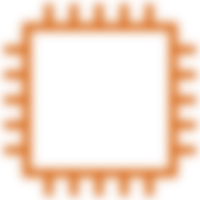 Bastion host
Bastion host
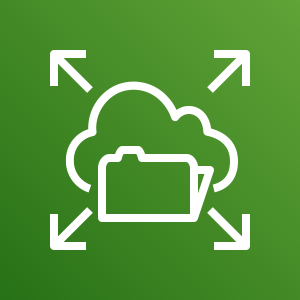 Bastion host
Private subnet
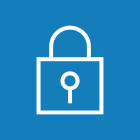 Private subnet
Private subnet
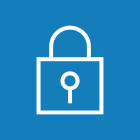 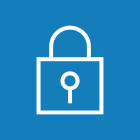 Amazon EFS
Auto Scaling group
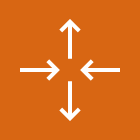 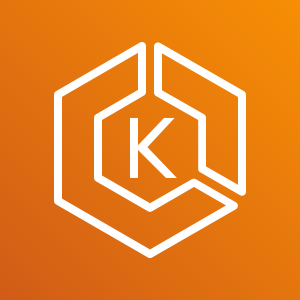 User
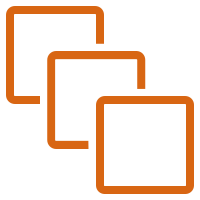 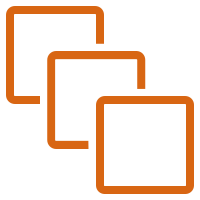 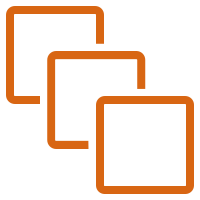 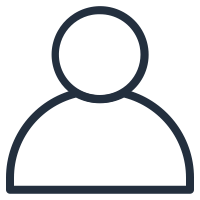 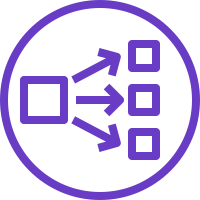 Amazon EKS 
cluster
Kubernetes nodes
Kubernetes nodes
Kubernetes nodes
Network Load Balancer